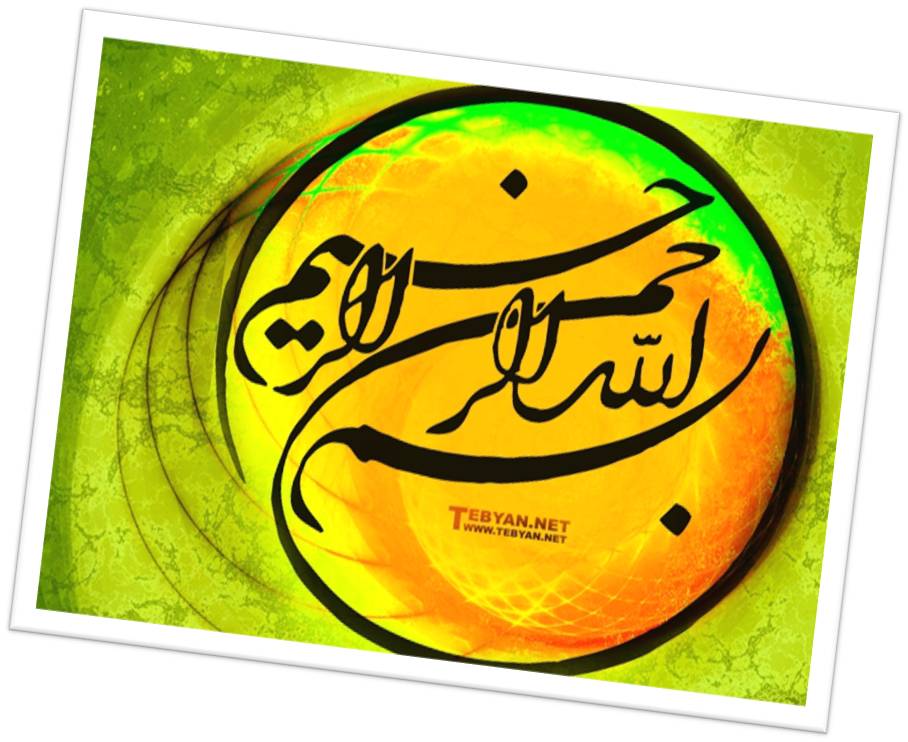 گردشگری سلامت
تعریف گردشگری سلامت
توریسم درمانی یا گردشگری سلامت چیست؟
 استفاده از خدماتی که به بهبود یا افزایش سلامتی و افزایش روحیه فرد (با استفاده از آب‌های معدنی ، آب و هوا یا مداخلات پزشکی) منجر می‌شود و در مکانی خارج از محل سکونت فرد – که بیش از ۲۴ ساعت است و کمتر از یک سال به طول می‌انجامد. مقوله‌ی گردشگری سلامت فراتر از گردشگری درمانی است.
تعریف بیمار بین الملل
فردی است خارجی که جهت دریافت خدمات تشخیصی و درمانی به بیمارستان مراجعه کرده است0
تاریخچه ی گردشگری سلامت

گردشگری سلامت از زمان یونان و روم باستان وجود داشته و سپس به بسیاری از کشور‌های اروپایی و نقاط دیگر دنیا توسعه‌ یافته است.
زیر شاخه های گردشگری سلامتMedical Tourism))


       درواقع گردشگری پزشکی رایج ترین و حساس ترین زیر شاخه گردشگری سلامت است.

 
1- درمان بیمار با انجام عمل جراحی 
2- چک آپ سلامت گردشگر در کلینیک ها و بیمارستانهای کشوری
گردشگری طبیعت درمانی (Curative Tourism))

سفر درمانی به مراکز دارای منابع و خدمات درمانی طبیعی تحت نظارت پزشک را گردشگری طبیعت درمانی می‌گویند.
انواع گردشگری سلامت
1)گردشگری پزشکی
2) گردشگری درمانی
3) گردشگری تندرستی
تحلیل وضعیت نظام گردشگری سلامت ایران
1 -گروه مدیریت خدمات بهداشتی، مرکز تحقیقات مدیریت خدمات بهداشتی و درمانی، قطب علمی و آموزشی مدیریت سلامت ایران، دانشکده مدیریت و اطلاع رسانی پزشکی، مرکز تحقیقات عوامل اجتماعی موثر بر سلامت، دانشگاه علوم پزشکی تبریز،ایران 2 -مرکز تحقیقات مدیریت خدمات بهداشتی درمانی، دانشکده مدیریت و اطلاع رسانی پزشکی، گروه آموزش بهداشت، دانشکده بهداشت، دانشگاه علوم پزشکی تبریز، تبریز، ایران3 -مؤسسه ملی تحقیقات سلامت جمهوری اسلامی ایران، دانشگاه علوم پزشکی تهران، تهران، ایران4 -گروه مدیریت خدمات بهداشتی، قطب علمی و آموزشی مدیریت سلامت ایران، دانشکده مدیریت و اطلاع رسانی پزشکی، دانشگاه علوم پزشکی تبریز، تبریز، ایران
اهداف گردشگری سلامت
گردشگری سلامت افزون بر تقويت بنيه اقتصادي كشور متضمن تامين امنيت منطقه اي بوده و در گردش مالی کشورها جایگاه ویژه ای دارد.
دلایل کاهش چشمگیر گردشگری سلامت
1- عدم هماهنگی کامل بین ارگانهای درگیر در جهت سامان دهی سلامت
2- عدم وجود شر کت های گردشگری سلامت فعال و دارای مجوز
3- عدم وجود هتل ومهمانپذیر کافی و اسکان گردشگران سلامت
4- عدم رعایت تعرفه در بعضی مطب ها و واحد های ارائه دهنده خدمات سرپائی تشخیصی و درمانی 
5- عدم وجود پرواز مستقیم از باکو به تبریز
فرصت دانشگاه برای جذب بیمار بین الملل
ترغیب مراکز آموزشی درمانی و بیمارستانهای غیر دانشگاهی  جهت اخذ مجوز IPD  از دانشگاه و وزارت
ترغیب شرکت ها و آژانس های گردشگری جهت اخذ مجوز به عنوان شرکت  تسهیل گر گردشگری سلامت
شرکت اعضای IPD  مراکز آموزشی درمانی ، بیمارستانهای دولتی و جراحی های محدود در دوره آموزش مقدماتی گردشگری در وزارت متبوع
برگزاری جلسات باز آموزی و نوآموزی برای اعضای IPD  بیمارستانها و مراکز آموزشی درمانی
بهترین روش های جذب گردشگر سلامت
با تشکر از توجه شما